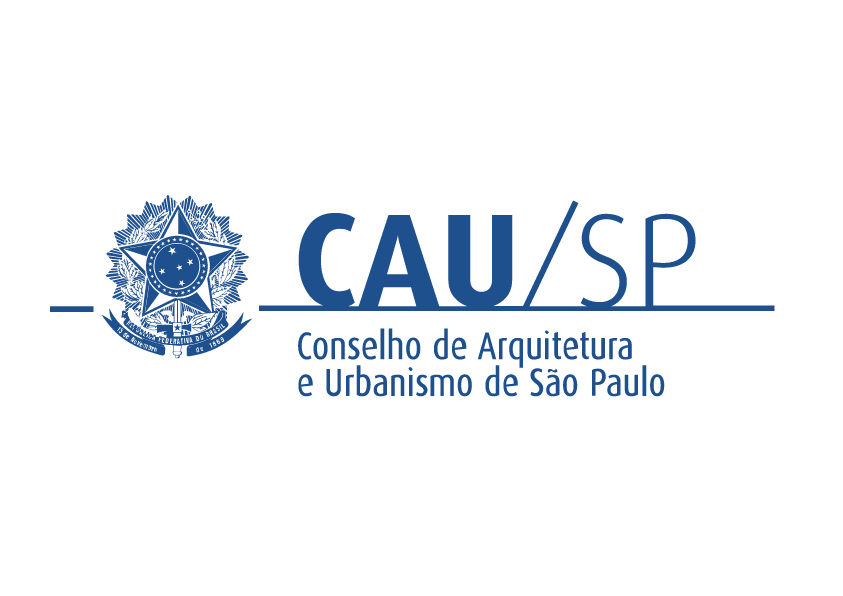 Prêmio Projetando o Futuro CAU/SP 2024
1/2
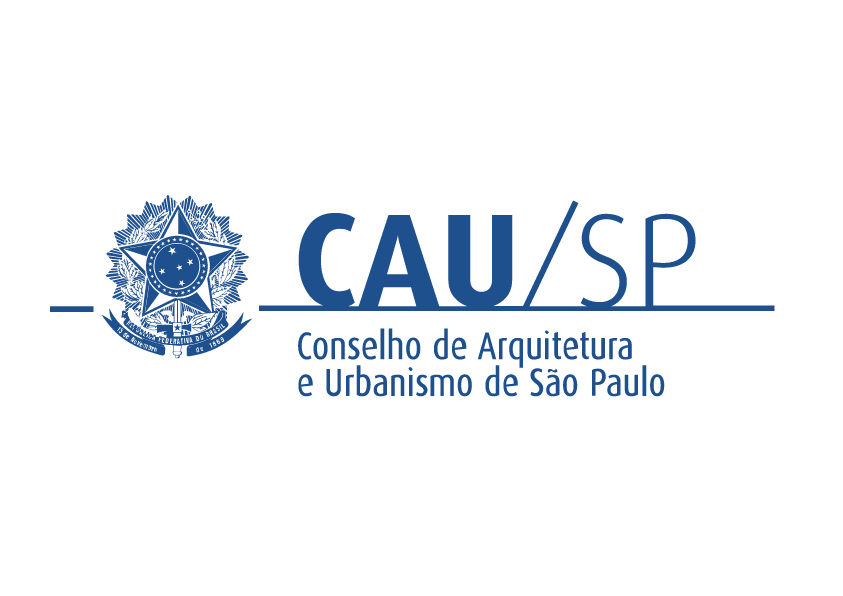 Prêmio Projetando o Futuro CAU/SP 2024
2/2